Methodologies and tools
Methods
Methods - philosophy
Parameters and dependencies
Summary
Ontology Engineering
Lecture 5:  Methods and  Methodologies


Maria Keet
email: mkeet@cs.uct.ac.za
home: http://www.meteck.org

Department of Computer Science  University of Cape  Town, South Africa

Semester  2, Block I, 2019
1/71
Methodologies and tools
Methods
Methods - philosophy
Parameters and dependencies
Summary
Outline

Methodologies and tools  Macro-level methodologies  Micro-level methodologies

Methods
Logic-based debugging  Logic & philosophy

Methods - philosophy
Parameters and dependencies
4
2/71
Methodologies and tools
Methods
Methods - philosophy
Parameters and dependencies
Summary
Ontology development
You have some experience with an ontology language and  representing some  knowledge, which was  given to  you
How  to come  up  with the whole  ontology in the first place?
What can, or should, you do when you have to develop your  own ontology?
3/71
Methodologies and tools
Methods
Methods - philosophy
Parameters and dependencies
Summary
Ontology development
You have some experience with an ontology language and  representing some  knowledge, which was  given to  you
How  to come  up  with the whole  ontology in the first place?
What can, or should, you do when you have to develop your  own ontology?
⇒ Just like in software  engineering, there are  methods and
methodologies to guide  you  through it
3/71
Methodologies and tools
Methods
Methods - philosophy
Parameters and dependencies
Summary
Ontology development
You have some experience with an ontology language and  representing some  knowledge, which was  given to  you
How  to come  up  with the whole  ontology in the first place?
What can, or should, you do when you have to develop your  own ontology?
⇒ Just like in software  engineering, there are  methods and
methodologies to guide  you  through it
Recall (L1): an ontology is a logical theory “plus some more”  
In this Block II, we  also  look into that “some   more”
3/71
Methodologies and tools
Methods
Methods - philosophy
Parameters and dependencies
Summary
Topics for this lecture

Methodologies
Most are coarse-grained, i.e., a macro-level, processual  information systems perspective; they do not (yet) contain all  the permutations at each  step
The actual modelling, or ontology authoring, using micro-level  guidelines and tools
4/71
Methodologies and tools
Methods
Methods - philosophy
Parameters and dependencies
Summary
Topics for this lecture

Methodologies
Most are coarse-grained, i.e., a macro-level, processual  information systems perspective; they do not (yet) contain all  the permutations at each  step
The actual modelling, or ontology authoring, using micro-level  guidelines and tools
Methods, e.g.,:
Reverse  engineering and text mining to  start
OntoClean and OntoParts to improve an  ontology’s  quality
Parameters that affect ontology development (e.g.,purpose,  starting/legacy material, language)
Tools to model, to reason, to debug, to integrate, to link to  data
4/71
Methodologies and tools
Methods
Methods - philosophy
Parameters and dependencies
Summary
Outline

Methodologies and tools  Macro-level methodologies  Micro-level methodologies

Methods
Logic-based debugging  Logic & philosophy

Methods - philosophy
Parameters and dependencies
4
5/71
Methodologies and tools
Methods
Methods - philosophy
Parameters and dependencies
Summary
Outline

Methodologies and tools  Macro-level methodologies  Micro-level methodologies

Methods
Logic-based debugging  Logic & philosophy

Methods - philosophy
Parameters and dependencies
4
6/71
Methodologies and tools
Methods
Methods - philosophy
Parameters and dependencies
Summary
Typical stages  of macro-level methodologies
Ontology management (scheduling, controlling, quality assurance)
Feasibility study (problems, opportunities, potential  solutions, economic feasibility)

Ontology development and support
Domain Analysis (motivating scenarios, competency  questions, existing solutions)
Conceptualisation (of the model, integration and  extension of existing solutions)
Implementation (ontology authoring in a logic-based  representation language)
Ontology reuse
Documentation
Knowledge acquisition
Evaluation
Ontology use
Maintenance (adapting the ontology to new  requirements)
Use (ontology-based search, integration, negotiation)
7/71
[Speaker Notes: %\mbox{ } \hfill {\footnotesize {\em (based on Simperl et al., 2010)}}]
Methodologies and tools
Methods
Methods - philosophy
Parameters and dependencies
Summary
Methodologies for ontology  development
Waterfall  
Lifecycle  
Agile
8/71
Methodologies and tools
Methods
Methods - philosophy
Parameters and dependencies
Summary
Methodologies for ontology  development
Waterfall
Lifecycle
Agile
Variants among them, such as eXtreme Design and TDD  approaches,  and  different waterfalls
8/71
Methodologies and tools
Methods
Methods - philosophy
Parameters and dependencies
Summary
Methodologies for ontology  development
Waterfall
Lifecycle
Agile
Variants among them, such as eXtreme Design and TDD  approaches,  and  different waterfalls
They have  not yet been  compared  in a  controlled experiment
Nor is it clear which is popular (read: actually used) among  the developers  of domain ontologies, if  any
8/71
Methodologies and tools
Methods
Methods - philosophy
Parameters and dependencies
Summary
A waterfall methodology:  Methontology

Basic methodological steps:
Specification: why, what are its intended uses, who are the  prospective users
Conceptualization: with intermediate representations  
Formalization: transforms the domain-expert understandable  ‘conceptual model’ into a formal or semi-computable model  
Implementation: represent it in an ontology language  
Maintenance:  corrections, updates, etc.
9/71
Methodologies and tools
Methods
Methods - philosophy
Parameters and dependencies
Summary
A waterfall methodology:  Methontology

Basic methodological steps:
Specification: why, what are its intended uses, who are the  prospective users
Conceptualization: with intermediate representations  
Formalization: transforms the domain-expert understandable  ‘conceptual model’ into a formal or semi-computable model  
Implementation: represent it in an ontology language  
Maintenance:  corrections, updates, etc.
Additional tasks:
Management activities (schedule, control, and quality  assurance)
Support activities (knowledge acquisition, integration,  evaluation, documentation, and  configuration management)
9/71
Methodologies and tools
Methods
Methods - philosophy
Parameters and dependencies
Summary
A waterfall methodology:  Methontology

Basic methodological steps:
Specification: why, what are its intended uses, who are the  prospective users
Conceptualization: with intermediate representations  
Formalization: transforms the domain-expert understandable  ‘conceptual model’ into a formal or semi-computable model  
Implementation: represent it in an ontology language  
Maintenance:  corrections, updates, etc.
Additional tasks:
Management activities (schedule, control, and quality  assurance)
Support activities (knowledge acquisition, integration,  evaluation, documentation, and  configuration management)
Applied to chemical, legal domain, and   others
9/71
Methodologies and tools
Methods
Methods - philosophy
Parameters and dependencies
Summary
Extending the methodologies
Methontology and others (e.g., On-To-Knowledge,  KACTUS approach) are methods for developing one single  ontology
Changing landscape in ontology development towards building  “ontology networks”
10/71
Methodologies and tools
Methods
Methods - philosophy
Parameters and dependencies
Summary
Extending the methodologies
Methontology and others (e.g., On-To-Knowledge,  KACTUS approach) are methods for developing one single  ontology
Changing landscape in ontology development towards building  “ontology networks”
Characteristics: dynamics, context, collaborative, distributed  
	E.g., the NeOn  methodology
10/71
Methodologies and tools
Methods
Methods - philosophy
Parameters and dependencies
Summary
Extending the methodologies:  NeOn

NeOn’s “Glossary of Activities” identifies and defines 55  activities when  ontology networks  are  collaboratively built
Among  others:  ontology localization, -alignment,
-formalization, -diagnosis,  -enrichment etc.
Divided into a  matrix with “required” and  “if applicable”
Recognises there are several scenarios for ontology  development, refining the typical monolithic ‘waterfall’  approach
(more info in neon  2008 d5.4.1.pdf)
11/71
Methodologies and tools
Methods
Methods - philosophy
Parameters and dependencies
Summary
Several  scenarios  for Building Ontology Networks
12/71
[Speaker Notes: {\scriptsize (more info in neon\_2008\_d5.4.1.pdf)}]
Methodologies and tools
Methods
Methods - philosophy
Parameters and dependencies
Summary
Tools for methodologies – not  exactly
Current tools support one  or more  aspects  of a  methodology
e.g., WebProtégé, MOdelling wiKI MoKi for collaborative  work, add a documentation plugin, a merging plugin etc.  e.g., MoKi’s collaboration:
based on a SemanticWiki, used for collaborative and  cooperative ontology development
‘multi-modal access at different levels of formality: informal,  semi-formal and formal (enables actors with different expertise  contribute)
13/71
Methodologies and tools
Methods
Methods - philosophy
Parameters and dependencies
Summary
Outline

Methodologies and tools  Macro-level methodologies  Micro-level methodologies

Methods
Logic-based debugging  Logic & philosophy

Methods - philosophy
Parameters and dependencies
4
14/71
Methodologies and tools
Methods
Methods - philosophy
Parameters and dependencies
Summary
Micro-level methodologies

Guidelines detailing how to go from informal to logic-based  representations with instructions how to include the axioms  and  figure out which ones  are  better than  others
To represent  the formal and  ontological details
(very) Expressive ontology language, so as to include guidance  also  for the axioms  and  ontological quality criteria
15/71
Methodologies and tools
Methods
Methods - philosophy
Parameters and dependencies
Summary
Micro-level methodologies

Guidelines detailing how to go from informal to logic-based  representations with instructions how to include the axioms  and  figure out which ones  are  better than  others
To represent  the formal and  ontological details
(very) Expressive ontology language, so as to include guidance  also  for the axioms  and  ontological quality criteria
Notably: OntoSpec, “Ontology development 101”  (outdated!!!), DiDOn, TDD
Methods & tools for sets of axioms; e.g.: FORZA, advocatus  diaboli, SubProS  & ProChainS, ...
15/71
Methodologies and tools
Methods
Methods - philosophy
Parameters and dependencies
Summary
More detailed steps  (generalised from DiDOn)  (1/2)
Requirements analysis, regarding expressiveness (temporal,  fuzzy, n-aries etc.), types of queries, reasoning services    needed;
Design an ontology architecture, such as modular, and if so,  in which way,  distributed or not,  etc.
Choose principal representation language and consider  encoding peculiarities;
16/71
Methodologies and tools
Methods
Methods - philosophy
Parameters and dependencies
Summary
A few basic hints for choosing a    language
No
Is reasoning  required?
Only data  annotation?
Text  annotation?
Yes
Use OBO  or OWL 2 EL
Use SKOS, OBO, or
OWL 2 EL
Expressivity  is important?
large ABox?
Use OWL 2 EL
Use OWL 2 QL
Use any FOL, extension thereof, or higher order  logic, e.g. Common Logic, DLRus
Decidability is  important?
Use OWL (2) DL
17/71
Methodologies and tools
Methods
Methods - philosophy
Parameters and dependencies
Summary
More detailed steps  (generalised from DiDOn)  (2/2)
Formalisation, including:
examine and add the classes, object properties, constraints,  rules taking into account the imported   ontologies;
use an automated reasoner for debugging/anomalous  deductions;
use  ontological reasoning services  for quality checks
     (OntoClean, Rbox Compatibility);  
add annotations;
Generate versions in other ontology languages, ‘lite’ versions,  etc, if applicable;
18/71
Methodologies and tools
Methods
Methods - philosophy
Parameters and dependencies
Summary
Test-driven Development
CQ added, template filled,  or axiom written
TDD
cycle
TDD
cycle
Prior feasibility study, architecture,  language decisions, ontology reuse  decisions, etc etc, CQ specification
TDD
etc…  cycle
TDD
cycle
1. select  scenario
8. regression  testing
TDD
cycle
Ontology lifecycle
2. domain axiom  for TDD test
TDD
cycle
7. refactor
TDD
cycle
TDD cycle
3. TDD test  expected to fail
6. TDD test  expected to pass
TDD
cycle
TDD
cycle
etc…
4. update  ontology
Deployment,  documentation, etc.
5. classify ontology;  no contradictions
19/71
[Speaker Notes: From ESWC16 paper]
Methodologies and tools
Methods
Methods - philosophy
Parameters and dependencies
Summary
The landscape

Isn’t ontology development just like conceptual data model  development?
20/71
Methodologies and tools
Methods
Methods - philosophy
Parameters and dependencies
Summary
The landscape

Isn’t ontology development just like conceptual data model  development?
yes: e.g., interaction with the domain expert, data analysis,  “knowledge acquisition bottleneck”
20/71
Methodologies and tools
Methods
Methods - philosophy
Parameters and dependencies
Summary
The landscape

Isn’t ontology development just like conceptual data model  development?
yes: e.g., interaction with the domain expert, data analysis,  “knowledge acquisition bottleneck”
no: e.g., logic, automated reasoning, using (parts of) other  ontologies, different scopes/purposes, specific isolated  application scenario vs.  general  knowledge
20/71
Methodologies and tools
Methods
Methods - philosophy
Parameters and dependencies
Summary
The landscape

Isn’t ontology development just like conceptual data model  development?
yes: e.g., interaction with the domain expert, data analysis,  “knowledge acquisition bottleneck”
no: e.g., logic, automated reasoning, using (parts of) other  ontologies, different scopes/purposes, specific isolated  application scenario vs.  general  knowledge
Difference between writing down what you did (to make it a  ‘guideline’) vs.  experimentally validating a   methodology
Difference between  method and  methodology
20/71
Methodologies and tools
Methods
Methods - philosophy
Parameters and dependencies
Summary
The landscape

Isn’t ontology development just like conceptual data model  development?
yes: e.g., interaction with the domain expert, data analysis,  “knowledge acquisition bottleneck”
no: e.g., logic, automated reasoning, using (parts of) other  ontologies, different scopes/purposes, specific isolated  application scenario vs.  general  knowledge
Difference between writing down what you did (to make it a  ‘guideline’) vs.  experimentally validating a   methodology
Difference between  method and  methodology
There are plenty methods and guidelines for ontology  development—use them
20/71
Methodologies and tools
Methods
Methods - philosophy
Parameters and dependencies
Summary
Outline

Methodologies and tools  Macro-level methodologies  Micro-level methodologies

Methods
Logic-based debugging  Logic & philosophy

Methods - philosophy
Parameters and dependencies
4
21/71
Methodologies and tools
Methods
Methods - philosophy
Parameters and dependencies
Summary
Overview

Domain experts are expert in their subject domain, which is  not logic
22/71
Methodologies and tools
Methods
Methods - philosophy
Parameters and dependencies
Summary
Overview

Domain experts are expert in their subject domain, which is  not logic
Modellers often do  not understand the subject domain   well
22/71
Methodologies and tools
Methods
Methods - philosophy
Parameters and dependencies
Summary
Overview

Domain experts are expert in their subject domain, which is  not logic
Modellers often do  not understand the subject domain   well
The more expressive the language, the easier it is to make  errors  or bump into unintended  entailments
22/71
Methodologies and tools
Methods
Methods - philosophy
Parameters and dependencies
Summary
Overview

Domain experts are expert in their subject domain, which is  not logic
Modellers often do  not understand the subject domain   well
The more expressive the language, the easier it is to make  errors  or bump into unintended  entailments
Simple languages can represent more than it initially may  seem (by some more elaborate encoding), which clutters the  ontology and  affects comprehension
22/71
Methodologies and tools
Methods
Methods - philosophy
Parameters and dependencies
Summary
Overview

Domain experts are expert in their subject domain, which is  not logic
Modellers often do  not understand the subject domain   well
The more expressive the language, the easier it is to make  errors  or bump into unintended  entailments
Simple languages can represent more than it initially may  seem (by some more elaborate encoding), which clutters the  ontology and  affects comprehension
In short: people make errors (w.r.t. their intentions) in the  modelling task, and automated reasoners and other  approaches  can  help fix that
22/71
Methodologies and tools
Methods
Methods - philosophy
Parameters and dependencies
Summary
Overview
The methods can be divided roughly into:  
logic-based only
purely based  on philosophy
a combination of the former two  
practical rules or  guidelines
Each of these categories has several methods with more or less tool  support
23/71
Methodologies and tools
Methods
Methods - philosophy
Parameters and dependencies
Summary
Example of heuristics:  OOPS!
Pitfall: a (common) mistake, incorrect assumptions that may,  or may  not, concern  the logic
Among others: undesirable deductions, inconsistent naming  scheme, declaring a property transitive but has incompatible  domain and range
Heuristic, because they are not always clear-cut cases and can  have  false positives; e.g.:
‘missing inverse’: but some relations don’t take one, not  needed,  or language has  inverse() feature
‘(in)consistency in naming’: your ontology may be systematic,  but an imported one may not be, or had a different naming  convention
P7 merging different concepts:  StyleAndPeriod should  not be combined, but a RumAndRaisin flavour of ice cream does  belong together
24/71
Methodologies and tools
Methods
Methods - philosophy
Parameters and dependencies
Summary
Outline

Methodologies and tools  Macro-level methodologies  Micro-level methodologies

Methods
Logic-based debugging  Logic & philosophy

Methods - philosophy
Parameters and dependencies
4
25/71
Methodologies and tools
Methods
Methods - philosophy
Parameters and dependencies
Summary
Overview
Using automated reasoners for ‘debugging’ ontologies,  requires  one  to know  about reasoning services
Using standard reasoning  services
Reasoning services tailored to pinpointing the errors and  explaining the entailments
26/71
Methodologies and tools
Methods
Methods - philosophy
Parameters and dependencies
Summary
Common errors
Unsatisfiable classes
In the tools: the unsatisfiable classes end up as direct subclass  of owl:Nothing
Sometimes one little error generates a whole cascade of  unsatisfiable classes
27/71
Methodologies and tools
Methods
Methods - philosophy
Parameters and dependencies
Summary
Common errors
Unsatisfiable classes
In the tools: the unsatisfiable classes end up as direct subclass  of owl:Nothing
Sometimes one little error generates a whole cascade of  unsatisfiable classes
Satisfiability checking can cause rearrangement of the class  tree and any inferred relationships to be associated with a  class definition: ‘desirable’ vs. ‘undesireable’ inferred  subsumptions
27/71
Methodologies and tools
Methods
Methods - philosophy
Parameters and dependencies
Summary
Common errors
Unsatisfiable classes
In the tools: the unsatisfiable classes end up as direct subclass  of owl:Nothing
Sometimes one little error generates a whole cascade of  unsatisfiable classes
Satisfiability checking can cause rearrangement of the class  tree and any inferred relationships to be associated with a  class definition: ‘desirable’ vs. ‘undesireable’ inferred  subsumptions
Inconsistent ontologies:  all classes  taken  together unsatisfiable
27/71
Methodologies and tools
Methods
Methods - philosophy
Parameters and dependencies
Summary
Common errors

Basic set of clashes for concepts (w.r.t. tableaux algorithms)  are:
Atomic: An individual belongs to a class and its complement  Cardinality: An individual has a max cardinality restriction but  is related to more distinct  individuals
Datatype: A literal value violates the (global or local) range  restrictions on a  datatype property
28/71
Methodologies and tools
Methods
Methods - philosophy
Parameters and dependencies
Summary
Common errors

Basic set of clashes for concepts (w.r.t. tableaux algorithms)  are:
Atomic: An individual belongs to a class and its complement  Cardinality: An individual has a max cardinality restriction but  is related to more distinct  individuals
Datatype: A literal value violates the (global or local) range  restrictions on a  datatype property
Basic set of clashes for KBs (ontology + instances) are:  
Inconsistency of assertions about individuals, e.g., an individual  is asserted to belong to disjoint classes or has a cardinality  restriction but related to more  individuals
Individuals related to unsatisfiable  classes
Defects in class axioms involving nominals (owl:oneOf, if  present in the language)
28/71
Methodologies and tools
Methods
Methods - philosophy
Parameters and dependencies
Summary
Test-last vs test-first

The previous list is useful for starting where to look when an  error (unsat class,  ontology) occurs
Based  on  the approach  ‘try and  see’  what the reasoner says
Idea  of ‘unit tests’ also  introduced in ontology engineering   ⇒
like test-last in programming
TDD is a test-first approach; can we use that for ontology  development?
yes. Theory, draft methodology, and tool for it  TDDonto2 description and link to Protégé  plugin:
https://keet.wordpress.com/2016/12/15/
improved- tddonto- v2- more- types- of- axioms- supported- and- better- feedback/
29/71
Methodologies and tools
Methods
Methods - philosophy
Parameters and dependencies
Summary
Outline

Methodologies and tools  Macro-level methodologies  Micro-level methodologies

Methods
Logic-based debugging  Logic & philosophy

Methods - philosophy
Parameters and dependencies
4
30/71
Methodologies and tools
Methods
Methods - philosophy
Parameters and dependencies
Summary
RBoxes:  Questions and Problems
What are the features of a ‘good’ RBox w.r.t. object property  expressions?
Modelling flaws in the RBox show up as unexpected or  undesirable deductions regarding classes in the TBox, but  current explanation algorithms mostly do not point to the  actual flaw in the  RBox
How to guide the modeller how to revise the ontology once a  flaw is found?
31/71
Methodologies and tools
Methods
Methods - philosophy
Parameters and dependencies
Summary
Preliminaries (1/2)—OWL 2/SROIQ
“basic form” for sub-properties, i.e., S   R ,  
“complex form” with property  chains
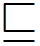 R   C1 × C2  as  shortcut for domain and range axioms
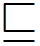 ∃R   C1  and ∃R−   C2  where C1  and C2  are generic classes;
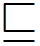 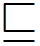 ObjectPropertyDomain(OPE CE) and
ObjectPropertyRange(OPE CE) in OWL.
R   T × T when no domain and range axiom has been
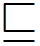 declared
Definition (User-defined Domain and  Range  Classes)
Let R  be an OWL object property and R   C1  × C2  its associated
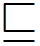 domain and range axiom. Then, with the symbol DR we indicate the  User-defined Domain of R —i.e., DR = C1—and with the symbol RR we  indicate the User-defined Range  of R —i.e., RR   = C2.
32/71
Methodologies and tools
Methods
Methods - philosophy
Parameters and dependencies
Summary
Preliminaries (2/2)—OWL 2/SROIQ
Definition ((Regular) Role Inclusion Axioms (Horrocks et al,  2006))
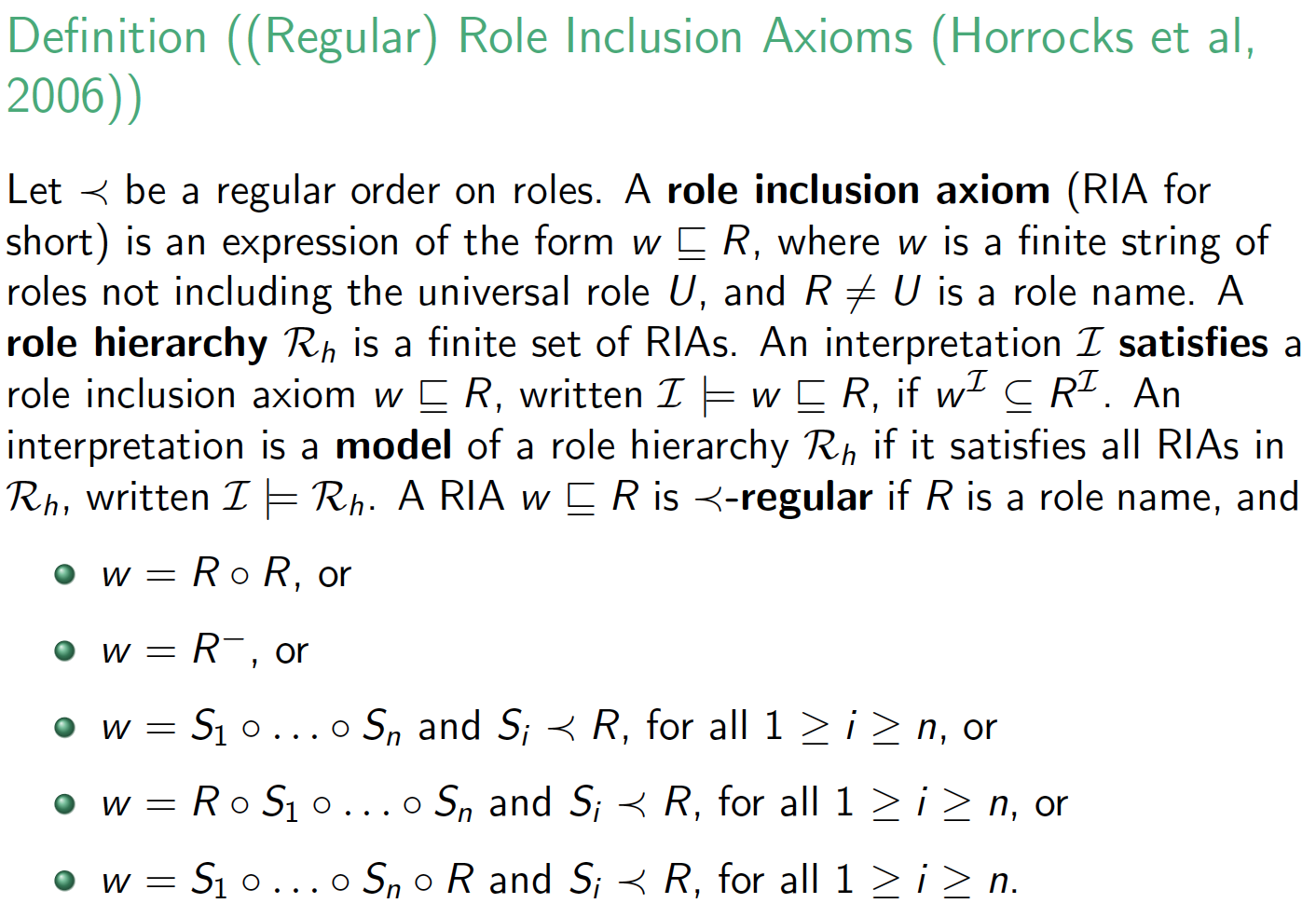 Let ≺ be a  regular order on roles.  A role inclusion  axiom (RIA  for
short) is an expression of the form w  � R , where w  is a  finite string  of
roles not including the universal role U , and  R  /= U  is a  role name.   A
role  hierarchy  Rh is a  finite set of RIAs.  An interpretation I satisfies  a
role inclusion axiom w � R , written I |=  w � R , if w I ⊆ RI . An
interpretation is  a  model of a  role hierarchy Rh if it satisfies all RIAs    in
Rh , written I |=  Rh . A RIA w � R is ≺-regular if R is a role name, and
w = R ◦ R , or
w = R−, or
w = S1  ◦ . . . ◦ Sn   and Si  ≺ R , for all 1 ≥ i ≥ n, or
w = R ◦ S1  ◦ . . . ◦ Sn   and Si  ≺ R , for all 1 ≥ i ≥ n, or
w = S1  ◦ . . . ◦ Sn  ◦ R  and Si  ≺ R , for all 1 ≥ i ≥ n.
33/71
Methodologies and tools
Methods
Methods - philosophy
Parameters and dependencies
Summary
Object sub-properties
Given  S   R , then all individuals in the property assertions
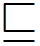 involving property S must also be related to each other     
     through property R .
Subsumption for OWL object properties (DL roles) holds if  the subsumed property is more constrained such that in every  model, the set of individual property assertions is a subset of  those of its parent  property
34/71
Methodologies and tools
Methods
Methods - philosophy
Parameters and dependencies
Summary
Object sub-properties
Given  S   R , then all individuals in the property assertions
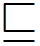 involving property S must also be related to each other     
     through property R .
Subsumption for OWL object properties (DL roles) holds if  the subsumed property is more constrained such that in every  model, the set of individual property assertions is a subset of  those of its parent  property
Two ways  to constrain a  property,  and  either one  suffices:
By specifying its domain or  range
By declaring the property’s  characteristics
34/71
Methodologies and tools
Methods
Methods - philosophy
Parameters and dependencies
Summary
Constraining a  property
B.
Relationship  characteristic
{disjoint, complete}
Transitivity
Reflexivity
Antisymmetry
Irreflexivity
Asymmetry
Purely-  reflexive
Intransitivity
Symmetry
Acyclicity

Strongly  intransitive
Figure: A: Example, alike the so-called ‘subsetting’ idea in UML; B:  hierarchy of property characteristics (Based on Halpin   2001)
35/71
Methodologies and tools
Methods
Methods - philosophy
Parameters and dependencies
Summary
*
Constraining a  property
B.
Relationship  characteristic
{disjoint}
Transitivity
Reflexivity
Irreflexivity
Asymmetry
Symmetry
Figure: A: Example, alike the so-called ‘subsetting’ idea in UML; B:  hierarchy of property characteristics relevant for OWL   2.
36/71
Methodologies and tools
Methods
Methods - philosophy
Parameters and dependencies
Summary
Outline Sub-Property compatibility Service

First part extends the basic notions from the RBox  compatibility (defined for  ALCQI)
Informally, it first checks the ‘compatibility’ of domain and  range axioms w.r.t the object property hierarchy and the class  hierarchy.
37/71
Methodologies and tools
Methods
Methods - philosophy
Parameters and dependencies
Summary
Outline Sub-Property compatibility Service

First part extends the basic notions from the RBox  compatibility (defined for  ALCQI)
Informally, it first checks the ‘compatibility’ of domain and  range axioms w.r.t the object property hierarchy and the class  hierarchy.
After that, SubProS checks whether the object property  characteristic(s) conform to specification, provided there is  such  an  expression  in the ontology.
It exhaustively checks each permutation of domain and range  and then of the characteristic of the parent and child property  in the object property  hierarchy
37/71
Methodologies and tools
Methods
Methods - philosophy
Parameters and dependencies
Summary
Definition (Sub-Property compatibility Service  (SubProS))
For each pair of object properties, R, S  ∈ O such that O   S    R , and
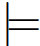 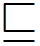 O an  OWL ontology adhering to the syntax and semantics as  specified  in
OWL 2 Standard, check  whether:
Test 1. O    DS   DR and O    RS   RR ;  
Test 2. O    DR    DS ;
Test 3. O    RR    RS ;
Test 4.  If O    Asym(R ) then O    Asym(S );
Test 5. If O    Sym(R ) then O   Sym(S ) or O   Asym(S );  
Test 6.  If O    Trans(R ) then O    Trans(S );
Test 7. If O    Ref(R ) then O   Ref(S ) or O   Irr(S );  
Test 8. If O   Irr(R ) then O   Irr(S ) or O   Asym(S );  
Test 9.  If O    Asym(R ) then O    Sym(S );
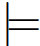 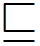 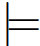 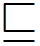 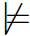 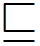 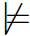 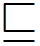 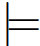 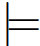 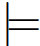 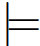 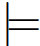 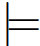 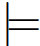 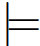 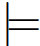 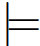 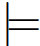 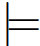 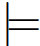 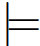 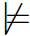 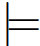 Test 10.  If O    Irr(R ) then O    Ref(S );
continues....
38/71
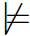 Methodologies and tools
Methods
Methods - philosophy
Parameters and dependencies
Summary
Definition (Sub-Property compatibility Service  (SubProS))
...  continued from previous page
Test 11.  If O    Trans(R ) then O    Irr(R ), O    Asym(R ),
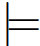 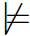 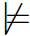 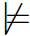 O    Irr(S ), and O    Asym(S );
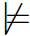 An OWL object property hierarchy is  said  to be  compatible  iff
Test 1 and (2 or 3) hold for all pairs of property-subproperty in O,
and
Tests 4-11 hold for all pairs of property-subproperty in O.
39/71
Methodologies and tools
Methods
Methods - philosophy
Parameters and dependencies
Summary
What to do if not  compatible
Guidelines for fixing a flaw, with one or more options for  revision
“raising a warning” denotes that it is not a logical error but an  ontological one
“forcing” a revision indicates there is a logical error that must  be fixed in order to have a consistent ontology with satisfiable  classes
“propose” indicates suggestions  how  the flaw can  be best revised
49/71
Methodologies and tools
Methods
Methods - philosophy
Parameters and dependencies
Summary
Revisions (selection)

A. If Test 1 fails, raise a warning “domain and range restrictions  of either R or S are in conflict with the property hierarchy”,  and propose to
Change  the object property hierarchy, i.e., either  remove
S    R  and add R   S  or add S  ≡ R  to O, or
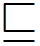 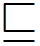 Change domain and range restrictions of R and/or S , or  
If the test on the domains fails, then propose  a  new   axiom R   DRI   × RR , where DRI   ≡ DR   DS  (and similarly when Test
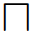 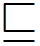 1 fails on the range).
B. ...
C. Run SubProS again if any changes have been made in steps A  or B, and record changes  in the hierarchy (to be  used  in
step I).
41/71
Methodologies and tools
Methods
Methods - philosophy
Parameters and dependencies
Summary
Revisions (selection)
...
F. If Irr(R ) and Test 8 fails to detect either Irr(S ) or Asym(S ),  raise a warning “R is irreflexive, hence S should be either  Irr(S ) or Asym(S ), and propose:
Add Asym(S ) or Irr(S ) to obtain expected inferences;  
Remove Irr(R );
Change the positions of R and/or S in the object property  hierarchy;
...
I. Run SubProS again if any changes have been made in  steps D-H, and check any changes in the property hierarchy  made against those recorded in step C. If a change from  steps E or F reverts a recorded change, then report  “unresolvable conflict on  subproperty axiom.  You  must change at least one axiom to exit an otherwise infinite loop of  swapping  two expressions”.
42/71
Methodologies and tools
Methods
Methods - philosophy
Parameters and dependencies
Summary
BioTop’s inconsistent ‘has process  role’
‘has process role’ in BioTop (v. June 17, 2010) is inconsistent.  Relevant axioms are:
‘has process role’   ‘temporally related to’  
‘has process role’   ‘processual entity’×role  
‘temporally related to’ 
‘processual entity’   quality ×  ‘processual entity’   quality  
role     ¬quality
(E.1)
(E.2)
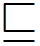 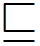 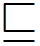 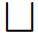 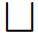 (E.3)
(E.4)
(E.5)
(E.6)
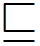 role     ¬‘processual entity’
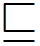 Sym(‘temporally related to’)
43/71
Methodologies and tools
Methods
Methods - philosophy
Parameters and dependencies
Summary
BioTop’s inconsistent ‘has process  role’
Use  SubProS  to isolate the flaw:
Test 1:  fail, because Rhasprocessrole  Rtemporallyrelatedto is
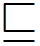 false, as the ranges (see E.2 cf. E.3) are disjoint (see E.4, E.5)  and  therewith ‘has  process  role’ is inconsistent;
Test 2 and 3: pass.
Test 4:  not applicable.
Test 5:  fail, because O does not contain Sym(‘has process
role’).
Test 6-11:  not applicable.
44/71
Methodologies and tools
Methods
Methods - philosophy
Parameters and dependencies
Summary
Similar for chains  (ProChainS); ex.:  DMOP chain in  v5.2
Of type Case  S.  Test S-c (for corrections) failed because
O    RDM-Task   OptimizationProblem   RDM-Task. Considering the
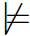 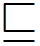 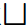 suggestions for revision, step B’s first option to revise the ontology  was chosen, i.e., removing OptimizationProblem from the range  axiom of addresses.
45/71
Methodologies and tools
Methods
Methods - philosophy
Parameters and dependencies
Summary
Outline

Methodologies and tools  Macro-level methodologies  Micro-level methodologies

Methods
Logic-based debugging  Logic & philosophy

Methods - philosophy
Parameters and dependencies
4
46/71
Methodologies and tools
Methods
Methods - philosophy
Parameters and dependencies
Summary
OntoClean overview (extra, for those   interested)
Problem: messy taxonomies on what subsumes what  How  to put them in the right  order?
47/71
Methodologies and tools
Methods
Methods - philosophy
Parameters and dependencies
Summary
OntoClean overview (extra, for those   interested)
Problem: messy taxonomies on what subsumes what  How  to put them in the right  order?
OntoClean provides guidelines for this (see to Guarino & Welty, 2004 for an  extended example)
Based  on  philosophical principles, such  as  identity and  rigidity (see  Guarino & Welty’s EKAW’00 and ECAI’00 papers for more information on the    basics)
47/71
Methodologies and tools
Methods
Methods - philosophy
Parameters and dependencies
Summary
Basics

A property of an entity is essential to that entity if it must be  true of it in every possible world, i.e. if it necessarily holds for  that entity.
Special  form of essentiality is  rigidity

Definition (+R)
A rigid property φ is a property that is essential to all its instances,  i.e., ∀xφ(x ) →    φ(x ).
Definition (-R)
A non-rigid property φ  is  a  property that is  not essential  to some of its instances, i.e., ∃xφ(x ) ∧ ¬    φ(x ).
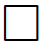 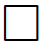 48/71
Methodologies and tools
Methods
Methods - philosophy
Parameters and dependencies
Summary
Basics


 Definition (∼R)	
An anti-rigid property φ is a property that is not essential to all its  instances, i.e., ∀xφ(x ) → ¬    φ(x ).
 Definition (¬R)	
A semi-rigid property φ is a property that is non-rigid but not  anti-rigid.

Anti-rigid properties cannot subsume  rigid  properties
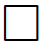 49/71
Methodologies and tools
Methods
Methods - philosophy
Parameters and dependencies
Summary
Basics

Identity: being able to recognize individual entities in the  world as  being the same  (or  different)
Unity: being able to recognize all the parts that form an  individual entity; e.g., ocean carries unity (+U), legal agent  carries no unity (-U), and amount of water carries anti-unity  (“not necessarily  wholes”, ∼U)
50/71
Methodologies and tools
Methods
Methods - philosophy
Parameters and dependencies
Summary
Basics

Identity: being able to recognize individual entities in the  world as  being the same  (or  different)
Unity: being able to recognize all the parts that form an  individual entity; e.g., ocean carries unity (+U), legal agent  carries no unity (-U), and amount of water carries anti-unity  (“not necessarily  wholes”, ∼U)
Identity criteria are the criteria we use to answer questions  like, “is that my  dog?”
Identity criteria are conditions used to determine equality  (sufficient conditions) and that are entailed by equality  (necessary conditions)
50/71
Methodologies and tools
Methods
Methods - philosophy
Parameters and dependencies
Summary
Basics
Definition
A non-rigid property carries an IC Γ iff it is subsumed by a rigid  property carrying Γ.

Definition
A property φ  supplies  an  IC  Γ iff i) it is  rigid; ii) it carries  Γ; and
iii) Γ is not carried by all the properties subsuming φ. This means  that, if φ inherits different (but compatible) ICs from multiple  properties, it still counts as  supplying an   IC.

Any property carrying an  IC: +I (-I  otherwise).
Any property supplying an IC: +O (-O otherwise); “O” is a  mnemonic for “own identity”
+O implies +I and +R
51/71
Methodologies and tools
Methods
Methods - philosophy
Parameters and dependencies
Summary
Formal ontological property  classifications
52/71
Methodologies and tools
Methods
Methods - philosophy
Parameters and dependencies
Summary
Formal ontological property  classifications
Category
Endurant, Abstract entity
Attribution
Blue, Spherical
Formal role  Recipient  Material role  Student, Food
Phased sortal
Caterpillar, Chrysalis, Butterfly (for Papilionoidae)
Mixin
Type
Cat, Chair
Quasi-type
Herbivore
Non-sortal
Role
Property
Anti-rigid
Non-rigid
Sortal
Rigid
53/71
[Speaker Notes: From guarino00]
Methodologies and tools
Methods
Methods - philosophy
Parameters and dependencies
Summary
Basic rules

Given two properties, p and q, when q subsumes p the  following constraints hold:
If q  is anti-rigid, then p  must be  anti-rigid
If q  carries an IC, then p  must carry the same    IC
If q  carries a  UC, then p  must carry the same   UC
If q  has  anti-unity, then p  must also  have anti-unity
Incompatible IC’s are disjoint, and Incompatible UC’s are  disjoint
And, in shorthand:
6.  +R   ∼R
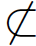 7.  −I    +I
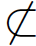 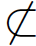 8.  −U   +U
9.  +U   ∼U
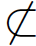 10.  −D   +D
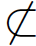 54/71
Methodologies and tools
Methods
Methods - philosophy
Parameters and dependencies
Summary
Example: before
55/71
[Speaker Notes: Guarino & Welty]
Methodologies and tools
Methods
Methods - philosophy
Parameters and dependencies
Summary
Example: after
56/71
Methodologies and tools
Methods
Methods - philosophy
Parameters and dependencies
Summary
Outline

Methodologies and tools  Macro-level methodologies  Micro-level methodologies

Methods
Logic-based debugging  Logic & philosophy

Methods - philosophy
Parameters and dependencies
4
57/71
Methodologies and tools
Methods
Methods - philosophy
Parameters and dependencies
Summary
The changing landscape
Solving the early-adopter issues has moved the goal-posts,  and uncovered new  issues;  e.g.:
Which ontologies are reusable for one’s own ontology, in whole  or in part?
What are the consequences of choosing one ontology over the  other?
OWL 2  has  5 languages:  which one  should be  used  for what and when?
Internationalisation/localisation of ontologies?
Note: Next slides are a partial recap of topics that have been  mentioned before, but now  presented  in a  different way
58/71
Methodologies and tools
Methods
Methods - philosophy
Parameters and dependencies
Summary
Parameters
Which parameters affect ontology development?  Where?
     How?
59/71
Methodologies and tools
Methods
Methods - philosophy
Parameters and dependencies
Summary
Parameters
Which parameters affect ontology development?  Where?
     How?
We consider:
Purposes
Reusing ontologies  
Bottom-up development  
Languages
Reasoning services
59/71
Methodologies and tools
Methods
Methods - philosophy
Parameters and dependencies
Summary
Purposes—examples
Querying data by means of an ontology (OBDA) through  linking databases  to an ontology
Database integration
Structured controlled vocabulary to link data(base) records  and  navigate  across  databases  on  the Internet (‘linked data’)
Using it as part of scientific discourse and advancing research  at a  faster pace,  (including experimental  ontologies)
Coordination among  and  integration of Web  Services
TBC on next  page...
60/71
Methodologies and tools
Methods
Methods - philosophy
Parameters and dependencies
Summary
Purposes (cont’d)

Ontology in an ontology-driven information system destined  for run-time usage, e.g., in scientific workflows, MASs,  ontology-mediated  data clustering, and  user  interaction in
e-learning
Ontologies for NLP, e.g. annotating and querying Digital  Libraries and scientific literature, QA systems, and materials  for e-learning
As full-fledged discipline “Ontology (Science)”, where an  ontology is a formal, logic-based, representation of a scientific  theory
Tutorial ontologies, e.g., the wine  and  pizza  ontologies
61/71
Methodologies and tools
Methods
Methods - philosophy
Parameters and dependencies
Summary
Reusing ontologies

Foundational ontologies  
Reference ontologies
Domain ontologies that have an overlap with the new  ontology;
62/71
Methodologies and tools
Methods
Methods - philosophy
Parameters and dependencies
Summary
Reusing ontologies

Foundational ontologies  
Reference ontologies
Domain ontologies that have an overlap with the new  ontology;
For  each  of them, resource  usage  considerations,  such as
Availability of the resource  (open, copyright)
If the source is being maintained or abandoned one-off effort;  
Community effort, research group, and if it has already some  adoption or usage;
Subject to standardisation policies or stable   releases;
If the ontology is available in the desired or required ontology  language.
62/71
Methodologies and tools
Methods
Methods - philosophy
Parameters and dependencies
Summary
Example
63/71
[Speaker Notes: image  from http://www.imbi.uni-freiburg.de/ontology/biotop/]
Methodologies and tools
Methods
Methods - philosophy
Parameters and dependencies
Summary
Bottom-up development
Reuse  of other knowledge-based  representations:
conceptual data models  (UML diagrams, ER, and  ORM)
Database (and OO) reverse engineering, and least common  subsumer and clustering to infer new concepts;  
Abstractions from or  formalisations of models  in  textbooks and  diagram-based software;
Thesauri and  other structured vocabularies;
Other (semi-)structured data, such as spreadsheets and  company  product catalogs;
Text mining of documents to find candidate terms for  concepts and relations;
Terminologies, lexicons, and  glossaries;
Wisdom of the crowds tagging, tagging games, and  folksonomies;
64/71
Methodologies and tools
Methods
Methods - philosophy
Parameters and dependencies
Summary
Languages  –  preliminary considerations
Depending on the purpose(s) (and available resources), one  ends  up with either
a large but simple ontology, i.e., mostly just a taxonomy  without, or very few, properties (relations) linked to the  concepts, where ‘large’ is, roughly, > 10000 concepts, so that  a  simple representation language suffices;
a large and elaborate ontology, which includes rich usage of  properties, defined concepts, and, roughly, requiring OWL-DL;  or
a  small and very complex ontology, where  ‘small’ is, roughly,   <250  concepts, and requiring at least OWL 2   DL
Certain choices for reusing ontologies or legacy material, or  goal, may  lock one  a language
⇒ Separate dimension that interferes with the previous
parameters:  the choice  for a  representation language
65/71
Methodologies and tools
Methods
Methods - philosophy
Parameters and dependencies
Summary
Languages
Older KR languages (frames, obo, conceptual graphs, etc.)  
Web  Ontology Languages:
OWL: OWL-Lite, OWL-DL, OWL  full
OWL 2 with 4 languages to tailor the choice of ontology  language to fit best with the usage scope in the context of a  scalable and multi-purpose  SW:
OWL 2 DL, based  on the DL language  SROIQ
OWL 2 EL
OWL 2 QL
OWL 2 RL
Extensions (probabilistic, fuzzy, temporal, etc.)  
Alternatives (e.g., Common  Logic)
Differences between expressiveness of the ontology languages  and their trade-offs
66/71
Methodologies and tools
Methods
Methods - philosophy
Parameters and dependencies
Summary
Reasoning services

Description logics-based reasoning  services
The standard reasoning services for ontology usage:  satisfiability and consistency checking, taxonomic  classification, instance classification;
‘Non-standard’ reasoning services to facilitate ontology  development: explanation/justification, glass-box reasoning,  pin-pointing errors, least-common subsumer;
Querying functionalities, such  as  epistemic and (unions  of) conjunctive queries;
Ontological reasoning services (OntoClean, RBox reasoning  service)
Other technologies  (e.g., Bayesian  networks)
67/71
Methodologies and tools
Methods
Methods - philosophy
Parameters and dependencies
Summary
68/71
Methodologies and tools
Methods
Methods - philosophy
Parameters and dependencies
Summary
Tools
Thus far, no tool gives you everything  

Software-supported methodologies  
Ontology Development  Environment (ODE)
Software-supported methods and other features  
Portals
Exporting ontologies for a different rendering (visualisation,  documentation, ...)
69/71
Methodologies and tools
Methods
Methods - philosophy
Parameters and dependencies
Summary
Tools:  Develop your own  tool
How to do  that?
There are tools and APIs etc that help you manipulate OWL  files and manage  reasoners
Java: OWL API, OWLink, or Apache Jena  
Python: Owlready
70/71
Methodologies and tools
Methods
Methods - philosophy
Parameters and dependencies
Summary
Summary

Methodologies and tools  Macro-level methodologies  Micro-level methodologies

Methods
Logic-based debugging  Logic & philosophy

Methods - philosophy
Parameters and dependencies
4
71/71